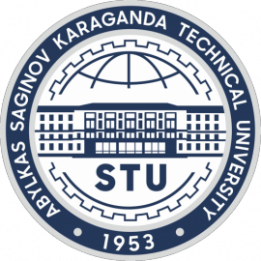 НАО «КАРАГАНДИНСКИЙ ТЕХНИЧЕСКИЙ УНИВЕРСИТЕТИМЕНИ АБЫЛКАСА САГИНОВА»Кафедра «Геология и разведка месторождений полезных ископаемых»
ЛЕКЦИЯ №5

Тема: Геологическая деятельность
              поверхностного потока,
              гравитационные явления
             
Дисциплина: Общая и историческая геология

Образовательная программа:
 6В07201 «Геология и разведка
 месторождений полезных ископаемых»



Автор:
и.о. доцента кафедры ГРМПИ,
PhD Пономарева Екатерина Вадимовна
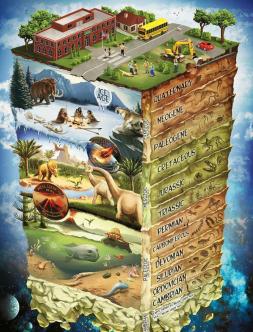 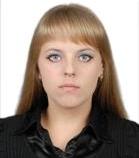 ПЛАН ЛЕКЦИИ
1. Эрозионная деятельность рек
2. Геологические процессы в морях, озерах, болотах
3. Гравитационные явления
Цель лекции – изучить эрозионную деятельность рек, геологические процессы, проходящие в морях, озерах и болотах, а так же гравитационные явления и их влияние на проведении горных работ
Роль и место темы лекции в дисциплине, связь с другими дисциплинами

Дисциплина «Общая и историческая геология» ставит целью изучение и усвоение обучающимися комплекса теоретических и практических знаний о Земле и земной коре, как источника образования разнообразного мира минералов, горных пород и полезных ископаемых. Получение геологических знаний об истории Земли от древнейших доступных изучению этапов ее развитие до современной эпохи.
 Эти знания необходимы для понимания строения и истории формирования Земли, закономерностей распределения в земной коре химических элементов и полезных ископаемых.

Изучение эрозионной деятельности рек, геологических процессов, проходящих в морях, озерах и болотах, а так же гравитационных явлений позволяет более детально понять образование рельефа Земли и является актуальной задачей.

Знания полученные при изучении материалов данной лекции используются при изучении таких дисциплин как «Геология МПИ», «Промышленные типы МПИ», при прохождении профессиональных практик.
Подземные воды и временные ручьи атмосферных осадков, стекая по оврагам и балкам, собираются в  постоянные водные потоки –  реки. Площадь, с которой к  реке стекает вода, называют бассейном реки. Полноводные реки совершают большую геологическую работу – разрушение горных пород (эрозия), перенос и отложение (аккумуляция) продуктов разрушения.
Эрозионная деятельность рек. Эрозия осуществляется динамическим воздействием воды на горные породы. Кроме того, речной поток истирает породы обломками, которые несет вода, да и сами обломки разрушаются и разрушают ложе потока трением при перекатывании. Одновременно вода оказывает на горные породы растворяющее действие.
Размер обломков, которые может переносить водный поток, пропорционален шестой степени скорости его течения, которая, в свою очередь, пропорциональна продольному уклону русла. Поэтому быстрые горные реки способны перемещать валуны диаметром в несколько метров. При определенных условиях река откладывает обломочный материал. Речные отложения называют  аллювиальными.
В процессе размывающей и аккумулятивной деятельности реки в коренных породах вырабатывают вытянутые, корытообразные углубления, которые носят название речных долин. Река за счет эрозии углубляет свою долину, вырабатывает определенный продольный профиль, стремясь достигнуть максимальной глубины.  По мере углубления долины река проходит ряд стадий. 
На первой стадии дно реки имеет значительный уклон, поток обладает большой скоростью, интенсивно действует донная эрозия. Долина узкая, глубокая, типа теснины и ущелья. Обломочный материал (аллювий) почти весь поступает в морской бассейн. Для этой стадии развития типичны горные реки, то есть молодые реки. По мере приближения русла к максимальной глубине река переходит в последнюю стадию своего развития (имеет небольшой уклон, скорость потока снижается). Постепенно река вырабатывает равновесный профиль. Глубинная эрозия сменяется боковой. Река размывает свои берега, русло долины блуждает (или меандрирует). Долины широкие, пологие. 
Обломочный материал в большей своей части оседает в русле. Река мелеет, появляются отмели, перекаты, косы. Такие реки находятся в стадии старости и типичны территориям равнин.
Строение речных долин. Долины рек разнообразны по формам, размерам, строению.
Долины бывают симметричные и асимметричные. Последние являются следствием вращения Земли и свойственны равнинным рекам (или участкам рек) с меридиональным направлением течения.
Долина имеет следующие элементы: дно долины, русло, пойму и террасы. 
Дно  – низшая часть долины, заключенная между подошвами склонов.
Русло  – часть долины, занятая водным потоком. 
Пойма  – часть речной долины, заливаемая водой в период паводка в силу таяния снега весной. Поймы бывают низкие, заливаемые ежегодно, и высокие, эти обычно заливаются один раз в 10 – 15 лет. 
Старицы  – изолированные старые русла рек, в которых вода не движется, а стоит, как в озерах.
Иногда при характеристике речных долин применяют понятие тальвег  – условная линия, соединяющая самые глубокие точки дна долины. В большинстве случаев дно долины представляет собой сравнительно ровную поверхность.
Террасы  – уступы на склонах долин рек. Террасы бывают поперечные и  продольные. Поперечные располагаются поперек рек долины и порождают водопады. Их появление связано с пересечением рекой пород различной прочности. Продольные террасы располагаются вдоль склонов долин в виде горизонтальных или почти горизонтальных площадок. Их называют надпойменными. 
Каждая терраса измеряется высотой и шириной. Высота колеблется от метров до десятков метров, ширина – от десятков метров до десятков километров. Продольные террасы по слагающему их материалу подразделяют на эрозионные, цокольные и аккумулятивные (аллювиальные).
Эрозионные террасы вымываются рекой в коренных породах долины и возникают на первых стадиях развития реки (чаще горной) или в ее верхнем течении. Эрозионные террасы, перекрытые маломощным аллювием, называют цокольными. 
Аккумулятивные террасы полностью сложены из аллювиального материала и наиболее типичны долинам равнинных рек.
Аллювиальные отложения рек. Большую часть обломочного материала реки выносят к морю и откладывают в районе дельт. Значительная часть аллювиальных отложений скапливается в русле рек и на поймах. Общая мощность аллювиальных отложений в долинах рек различна – от нескольких метров до десятков метров. Состав аллювиальных отложений отражает скорость речного потока. В состав аллювия входят глыбы, валуны, галечник, гравий, пески, суглинки, глины, илы, органический материал. 
По характеру осадков и месту их накопления речные отложения разделяют на дельтовые, русловые, пойменные и старичные.
В дельтах накапливаются песчано-глинистые осадки. Материал, который откладывается в руслах рек, называют русловым аллювием. В его состав входят пески и более грубые обломки – галечник, гравий, валуны. 
Пойменный аллювий откладывается в период паводка и представляет собой суглинки различного состава, глины и мелкозернистые пески.
Старичный аллювий формируется на дне стариц, на которых откладываются илы со значительным количеством органических веществ.
Роль морей и океанов в формировании земной коры и образовании различных полезных ископаемых велика.  Не менее 70-80% всех осадочных пород на Земле имеют морское или прибрежное происхождение. Большая часть продуктов разрушения континентов попадает в окружающие их моря. 

В наши дни в них ежегодно поступает около 27 млрд. т осадков, которые состоят из обломочного материала и растворимых соединений. 

Ведущая роль в его доставке принадлежит речному стоку (19,4 млрд. т). 
В меньшем количестве материал приносится ветром (2 млрд. т) и ледниками (1,2 млрд. т). 
Существенным дополнением являются продукты вулканических извержений (1,7 млрд. т) и деятельности моря по разрушению своих берегов (2,7 млрд. т).
Весь поступающий материал сортируется прибоем, течениями и постепенно откладывается на дне в виде различных по составу осадков, которые принято делить на терригенные обломочные, химические, органические.

Денудационная работа моря сосредоточена в береговой полосе и осуществляется морским прибоем. 

В нижней части крутого берега волны вначале образуют волноприбойную нишу. 
Это приводит к последующему обрушению нависающих береговых уступов и обтачиванию образующихся обломков до состояния гальки и песка. 
Гораздо меньшее значение имеет химическое разрушающее действие морской воды на горные породы, слагающие берег. В результате берег постепенно отступает со скоростью, достигающей нескольких метров в год.
Процесс нивелирования поверхности суши под действием морского прибоя называется абразией (лат. абрадо – брею, сбриваю), а берега, подвергающиеся абразии – абразионными. 
      
 Отступающая береговая полоса уступает место слабонаклоненной в сторону моря ровной поверхности, называемой абразионной террасой. 
При наступлении моря на сушу – трансгрессии происходит формирование мелководной полосы – континентального шельфа. 
При быстром погружении низменных прибрежных территорий море затапливает их без абразии и далеко проникает вглубь континентов по долинам рек. Такие устья рек называются на севере губами (Обская губа), а на юге – лиманами (Днепровско-Бугский). 
При тектоническом поднятии прибрежной части континента море отступает (регрессия моря), оставляя за собой абразированные, слегка наклонные низменности.

Лиман (от греч. λιμένας) – гавань, бухта, мелководный залив при впадении реки в море. Лиман образуется при затоплении морем равнинных рек.
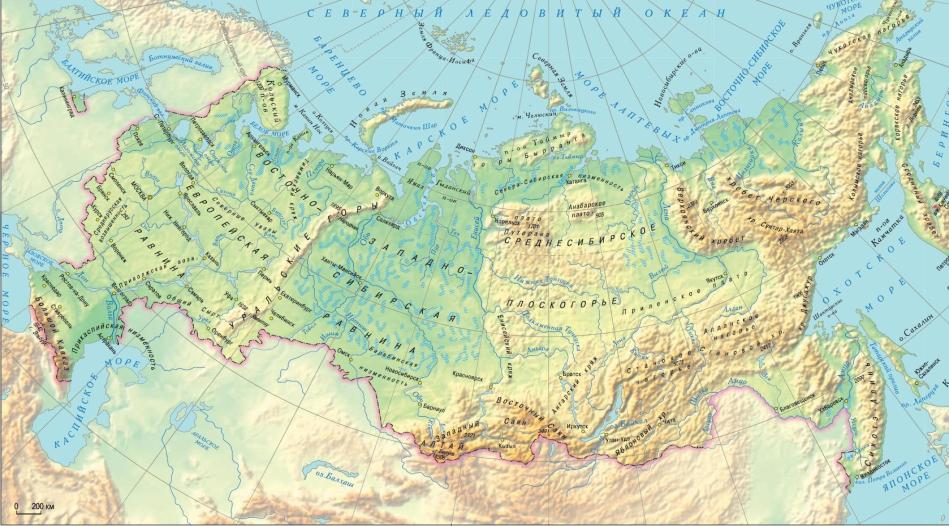 Обская губа
Губа – русское название далеко вдающегося в сушу морского залива или бухты, в которые обычно впадают крупные реки.
Аккумулятивная работа моря. При отсутствии в прибрежных областях нисходящих и восходящих колебательных движений процесс абразии быстро затухает, так как возникшая полоса мелководья сама является непреодолимым препятствием для больших волн. Они здесь разрушаются и теряют силу. Берег становится аккумулятивным – происходит накопление осадков. 
На аккумулятивных берегах обломочный материал выбрасывается прибоем на берег, образуя надводную аккумулятивную террасу (пляж). 
У отмелых (пологих) берегов из песка
и гравия формируются параллельные 
берегу подводные валы и бары 
(например, Арабатская стрелка в
Азовском море), а в местах изгиба 
берега – примыкающие к нему косы и
пересыпи. Коса – низкая намывная
полоса суши на берегу моря или 
озера, соединяющаяся одним концом с берегом.
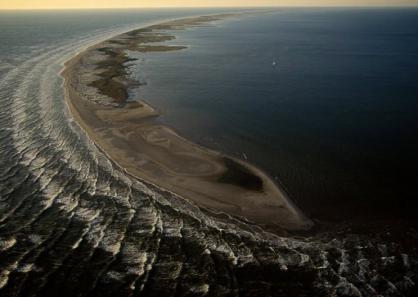 По условиям осадконакопления выделяются зоны моря:

– литоральная (береговая) – наиболее грубообломочный, окатанный прибоем материал – галька, гравий, а также песок, алевриты;

– шельфовая (до глубины 200-400 м) – хорошо отсортированные песчаные, алевритовые и глинистые осадки, а также карбонатные органогенные осадки;

– батиальная (до глубины 2000-3000 м) – синие, красные, зеленые (в зависимости от климатических условий) тонкозернистые минеральные илы; 

– абиссальная (более 3000 м) – органогенные илы – известковые (до глубин 4500 м) и кремнистые, а также красные глубоководные глины – смеси минеральных частиц.
Озерные впадины на Земле по своему происхождению делятся на эндогенные, экзогенные и реликтовые. 

Эндогенные озера образуются при заполнении водой впадин тектонического происхождения (например, Байкал), кратеров потухших вулканов. 

Экзогенные подразделяются на ледниковые, речные, провальные (карстовые) и плотинные.

Реликтовые озера, когда пресная вода замещает морскую, заполнявшую котловину в геологическом прошлом. 

По гидрологическому режиму озера делятся на проточные и бессточные, в которых весь приток воды расходуется на испарение. 

По степени минерализации воды – пресные и соленые озера.
Денудационные процессы в озерах сводятся к разрушению прибоем береговых уступов и прибрежных частей дна. Интенсивность, масштабы такой озерной абразии находятся в прямой зависимости от размеров водоема, его глубины и силы ветров. 

Аккумулятивные процессы в озерах, как и в морях, происходит образование терригенных, химических и органических осадков. Особенности этого процесса определяются климатической зональностью, размерами и глубиной озера, его гидрологическим режимом, количеством и видом поступающего в озеро осадочного материала, динамикой водной среды. 

Соленые озера, в которых происходит естественное выпадение солей в виде осадка на дне, называются самосадочными, а вода в них, насыщенная солями – рапой.
Болота – это участки поверхности с избыточным увлажнением и специфической растительностью. Они возникают в местах, где уровень грунтовых вод приближается к поверхности или располагается выше ее. 

Часто болота образуются на месте озер в результате их заростания, в поймах и дельтах крупных рек, на медленно опускающихся морских побережьях, на обширных пространствах развития вечной мерзлоты. 

По происхождению болота делятся на внутриконтинентальные (низинные, верховые) и приморские. 

Особый тип – плавни и ключевые болота, образующиеся на поймах и в дельтах рек.
В болотах происходит накопление растительных остатков,                из которых образуется торф. Эти остатки представлены чаще всего мхами, водорослями, осокой, тростником, камышом, хвощами и древесными видами.

Клетчатка [n(C6H10O5)] растений разлагается под водой без доступа кислорода путем анаэробного брожения. Бактерии, вызывающие это брожение, отнимают у клетчатки воду и метан (СН4). В растительных остатках повышается содержание углерода и они со временем превращаются в черное углеродистое вещество – гумус или торф. 

Такой процесс называется обугливанием или обуглероживанием растительной массы. Дальнейшее обуглероживание (углефикация) торфа в процессе тектонического погружения превращает его в бурый уголь, затем в каменные угли различных марок и антрацит.
Гравитационные явления
Гравитация (от лат. gravitas – «тяжесть») – универсальное фундаментальное взаимодействие между всеми материальными телами.
Закон всемирного тяготения
Любые два тела притягиваются друг к другу с силой, которая прямо  пропорциональна   массам   обоих  тел     и     обратно  пропорционально квадрату расстояния между ними. G – гравитационная постоянная, равная 6,67∙10-11 Н∙м2/кг2
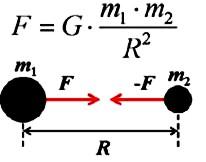 Силы тяготения приводят в действие все геологические агенты экзогенных процессов и служат общим фоном в их деятельности. 

Существует ряд явлений (гравитационных) к которым относятся обвалы, оползни, осыпи и различные виды сдвижений горных массивов, вызванные горными работами.

Физическая сущность гравитационных явлений  заключается в следующем –  если сила тяжести, действующая на тело, по каким-либо причинам становится больше сил удерживающих его в исходном положении, тогда это тело перемещается вниз. 

Факторами или причинами, которые обусловливают возникновение гравитационных явлений, может быть состав и текстурные особенности горных пород, содержание в них влаги, особенности рельефа, климатические условия, наличие растительности, тектонические нарушения, землетрясения и др.
Отложения, которые образуются при обвалах и осыпях, называются коллювиальными (лат. коллювио – скопление). Они имеют широкое развитие у подножий горных склонов.
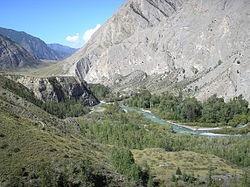 Оползание грунтов (оползень) представляет собой процесс смещения горных пород вниз по склону по возникающим в них поверхностям отрыва (скольжения). 

Смоченные подземными водами эти поверхности превращаются в поверхности облегченного скольжения, а сами породы, насыщенные влагой, становятся более тяжелыми и поэтому неустойчивыми на склонах.

Поверхностями скольжения могут быть трещины, разрывные нарушения, контакты с интрузивами, слоистость. 

Благоприятным фактором при развитии оползней является наличие глин, которые при смачивании их водой выполняют роль смазки в оползневом механизме. 

Образующиеся при этом оползневые тела и некоторые другие элементы показаны на следующих схемах.
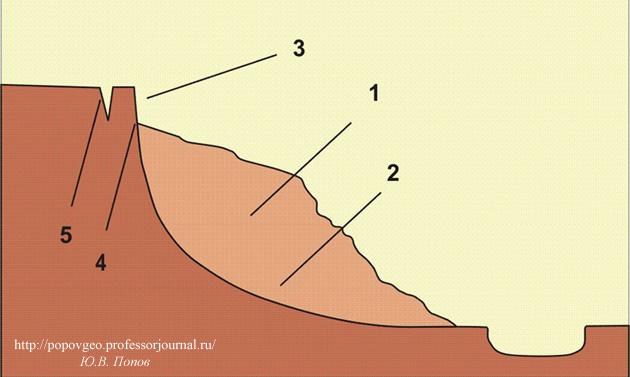 1 – тело оползня, 
2 – поверхность скольжения,
3 – оползневой уступ,
4 – тыловой шов, 
5 – трещины отрыва.
Схема простого оползня
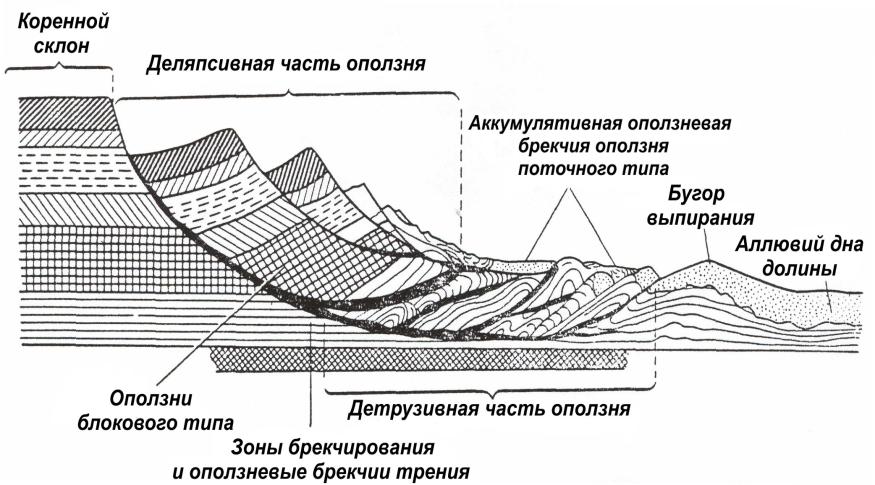 Схема сложного оползня (по Е.В. Шанцеру)

Деляпсивный оползень свободно соскальзывает, не имея впереди себя препятствия движению. Впереди детрузивного оползня располагается упор в виде ранее, оползшего массива.
Особенно разнообразны гравитационные явления, возникающие в связи с проведением горных работ.
 
В выработках могут происходить внезапные обрушения кровли и вывалы трещиноватых пород, обусловленные тем, что не произведено должное их закрепление. 

В лавах (подземных очистных горных выработках, в которых производится добыча полезного ископаемого значительной протяженности – от нескольких десятков до нескольких сот метров) случаются внезапные просадки кровли по всей площади или на отдельных ее участках, обычно обособленных тектоническими разрывами. 

Горные удары – результат резкого проседания отдельных блоков горного массива внутри шахтного поля. Эти явления обычно возникают в том случае, когда такие блоки ограничены разрывными нарушениями, а снизу подработаны выработками.
Внезапные обрушения огромных масс горных пород, сопровождающиеся опрокидыванием сорвавшегося массива и его дроблением, называются обвалами.
Наиболее значительные проявления их наблюдаются в молодых горных районах. В таких районах вода подготавливает возможность движения пород, ослабляет в них прочность. 
Часто внезапность обвала бывает связана с проявлением землетрясений. Иногда обвалы достигают грандиозных размеров. За устойчивостью остающихся элементов необходимо вести непрерывное наблюдение. 
Особый вид гравитационных явлений техногенного происхождения – медленное сдвижение горного массива расположенного над пустотой выемочного пространства, занятого ранее угольными пластами или рудными телами. Распространение этих движений на всю вышележащую толщу приводит к проседанию дневной поверхности на площади подработанного пространства, подтоплению территорий вследствие поднятия уровня грунтовых вод, разрушению зданий и сооружений.
Просадки представляют собой незначительные вертикальные смещения поверхности территории, возникающие в результате уплотнения грунта. При провалах вертикальные смещения грунта достигают нескольких десятков метров (до 50 м и более). 
Провалы обычно возникают вследствие образовавшихся в земных недрах пустот, нарушивших равновесие окружающих пород (подземные выработки полезных ископаемых).
В местах горных выработок равновесие в породах над выработками нарушается, происходит сдвижение и прогиб пластов, их обрушение и, как следствие, поверхность земли над выработками оседает, а иногда даже проваливается. 
Образование просадок и провалов зависят от геологических условий, глубины и размеров выработок. Близость к поверхности земли, большая ширина выработки и малая плотность породы в кровле способствуют быстрому образованию провалов, значительных по площади и глубине. Выработки, пройденные даже на сравнительно большой глубине, не могут считаться безопасными, хотя на поверхности земли просадки проявляются через сравнительно длительный срок.
Вывод:
Были изучены геологическую деятельность подземных вод, условия их залегания, питания и движения, а так же геологическую деятельность льда.

Контрольные вопросы

1. В чем заключается эрозионная деятельность рек?
2. Что такое аллювиальные отложения рек?
3. Какие элементы имеет долина?
4. Какие стадии проходит река по мере углубления долины?
5. Что такое эрозионные террасы ?
6. В чем заключается аккумулятивная работа моря?
7. По каким условиям осадконакопления выделяются зоны моря?
8. Какие бывают по происхождению болота?
9. Что такое гравитационные явления? 
10. Что такое  оползень?
Список литературы

1. Общая геология: учебник / Н.В.Короновский, Н.А.Ясаманов. – М.: «Академия», 2010 
2. Историческая геология / Н.В.Короновский, В.Е.Хаин, Н.А.Ясаманов. – М.: «Академия», 2011
3. Общая геология/ Мильничук В.С., Арабаджи М.С. – М.: Недра, Учебное пособие. – Томск: Изд-во ТПУ, 2013
4. Сборник задач по дисциплине «Общая и историческая геология» / Б.Д. Билялов, А.Н. Копобаева, КарГТУ, 2013
5. Методические указание по курсу «Общая геология», «Элементы залегания и горный компас» / Н.А. Беркалиев, Караганда, 2012
6. Методические указания для лабораторных работ №3 по дисциплине «Общая и историческая геология» Б.Д. Билялов, А.Н. Копобаева, КарГТУ, 2013
7. Методические указания для лабораторных работ №5-10 по дисциплине «Общая и историческая геология» / Б.Д. Билялов, А.Н. Копобаева, КарГТУ, 2013

Интернет-ресурс
8. http://geo.web.ru (Информационные Интернет-ресурсы Геологического факультета МГУ)
9. http://www.nlr.ru (Российская национальная библиотека)
10. http://dic.academic.ru (Словари и энциклопедии)